SEP
User Research
(Covid-19 advice web page on live website)
April 2020

Anubhav Mittal
Who we tested with
10 Online un-moderated test sessions, with Userzoom panel, for usability testing

Male – 4 / Female – 6

UK wide
What we were trying to find out
We explored the following things: 

Users likes and dislikes about the homepage of findbusinesssupport.gov.scot website

If they felt there was anything missing 

Their views about the Covid-19 advice web page (https://findbusinesssupport.gov.scot/coronavirus-advice) on FBS website and their likes and dislikes

Likes and dislikes specifically on the Sources of funding web pages
FBS homepage – likes and dislikes
When we asked the users about their likes and dislikes upon looking at the website following things were mentioned:
	Top 3 likes 				  Top 3 dislikes
FBS Covid-19 – likes and dislikes
When we asked the users about their likes and dislikes upon looking at Covid-19 information on this particular web page - https://findbusinesssupport.gov.scot/coronavirus-advice following things were mentioned:

	Top 3 likes 				  Top 3 dislikes
FBS Covid-19 web page – anything missing?
Things users mentioned when asked if there was anything missing from the Coronavirus advice web page:
Top 3 things that are missing
FBS Covid-19 information
Does this website cover everything that you were expecting to see about Covid-19 on this website?
				Yes = 7 / No = 3
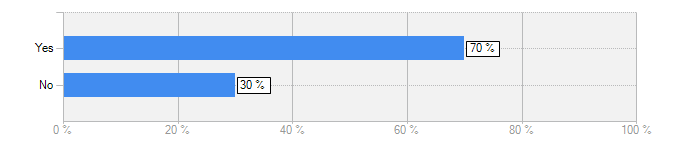 This is an emotional time for many people and important texts need to be written and presented clearly.
I would like more information around Travel advice and it doesn’t seem to answer all the questions from the home page even.

I think that the main government advertising of health awareness of Covid 19 should be included in the pages. It is official branding that most other web pages are using and it would be expected on the government website.
I would have liked to see far more FAQ’s to alleviate my concerns with regards my business and the support I could get.
It more redirects you to other websites which is fine, but they could also elaborate more on certain topics on the website itself

It provides a wealth of information and anyone would have their questions answered easily
There was a wide variety of information on the page itself and with the individual links it made it very comprehensive
FBS Covid-19 information
How easy was it to read the content?
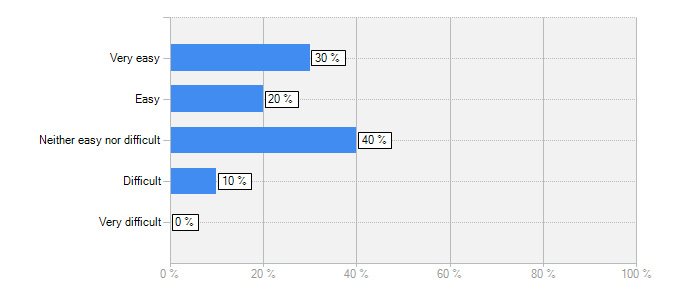 I felt the grey was a downer
The text itself was easy however having multiple links per sentence tried to confuse things.
It wasn’t that easy, it didn’t flow that well and the dates should be at the start
More could be done to make it easier to read, mainly in the first section there is a lot of text the different colours and poor formatting don’t make it easy to read.

The information is very well laid out and I like that the sentences had links to take me to the sections that are relevant to me
Very well laid out and easy to read.
Very clear and simple to read
FBS Covid-19 information
Any thoughts on the layout of this web page, at present it contains "latest updates" at the top and then "your top questions answered" section in the middle, then "search advice by topic"?
FBS Covid-19 information
Following comments were made when asked for ways to improve the website or to make it more efficient:
FBS Covid-19 Sources of funding – likes and dislikes
When we asked the users about their likes and dislikes upon looking at Covid-19 information on this particular web page - https://findbusinesssupport.gov.scot/coronavirus-advice/sources-of-funding following things were mentioned:

	Top 3 likes 				  Top 3 dislikes
FBS Covid-19 Sources of funding
Does this section cover everything that you were expecting to see about Sources of funding advice on this website?
				Yes = 9 / No = 1
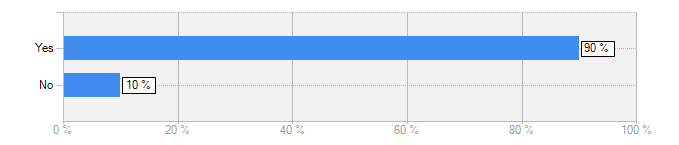 Lots of really good information and links to get further information
It seems that everything is covered.
It was very well laid out and the information was vast and so relevant
Yes, very clear and covers a lot of topics
I think this info is important and is needed and fulfils questions that people would have

I would like a tool where I put in my details and the site comes back with details of what scheme and funding I am eligible for.
FBS Covid-19 Sources of funding
How easy was it to read the content?
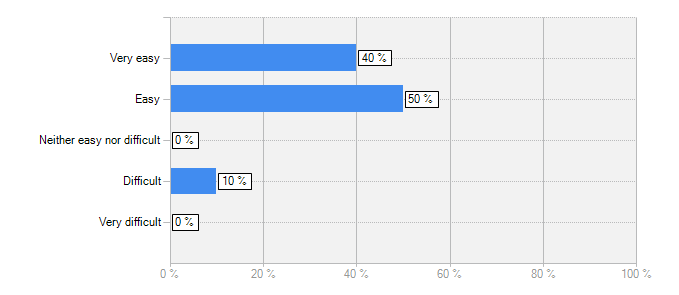 I really liked the layout of this page and the sections were easy to find
Size of text and comprehension was good.
Very clear and easy to read
It was easily broken up so flowed quite nicely
The overall menu made it easy to navigate and though there are large amounts of texts in some areas i.e. self-employed help it is specific to that area so someone looking through that section would have the patience to read through it all. 
Although the content was vast it was hugely relevant
The text is not as clear as I would like it to be, but it is acceptable.
FBS Covid-19 information
Any thoughts on the layout of this web page, this could be around the way each item is displayed etc.?
Thank you!